Grip (terug) krijgen
een digitale gids ondersteunt je bij keuzes
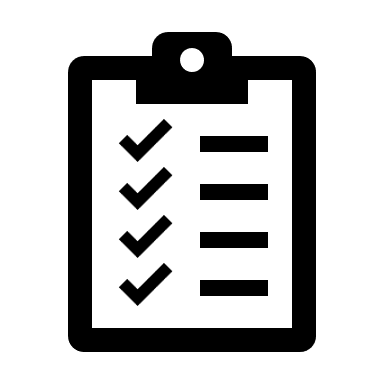 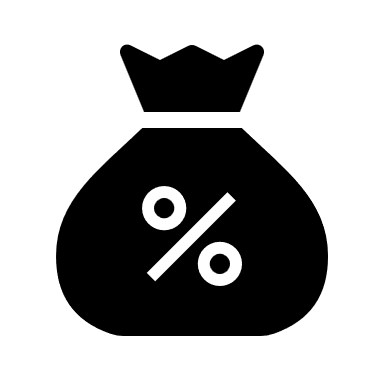 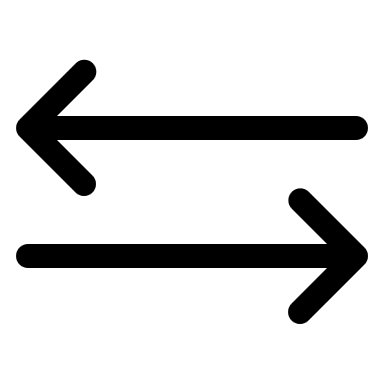 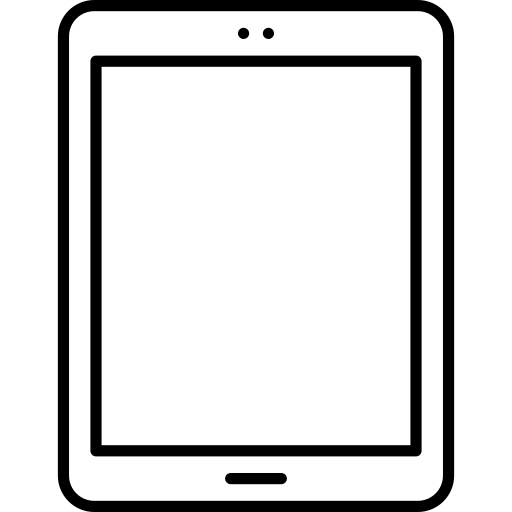 Grip (terug) krijgeneen gids ondersteunt je bij keuzes
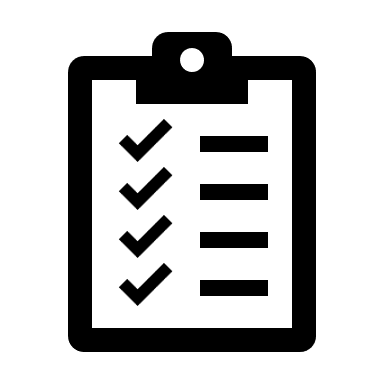 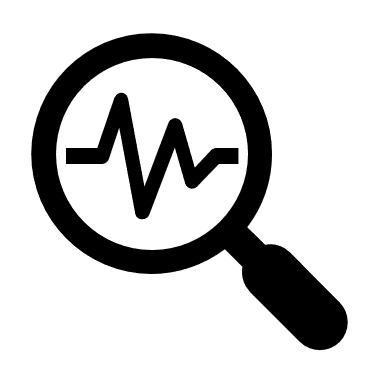 1
MIJN SCAN
2
MENUKAART
3
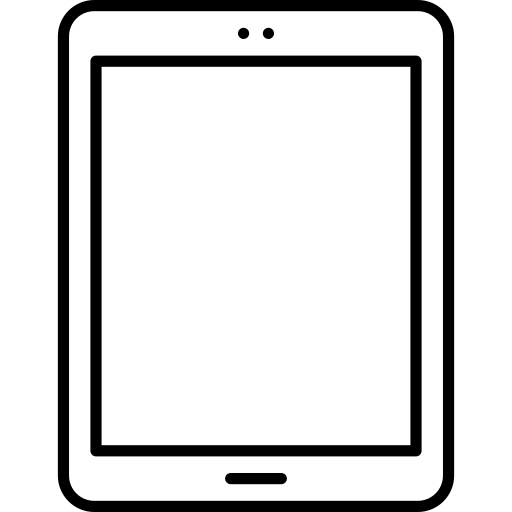 Waar ervaar ik uitdagingen?
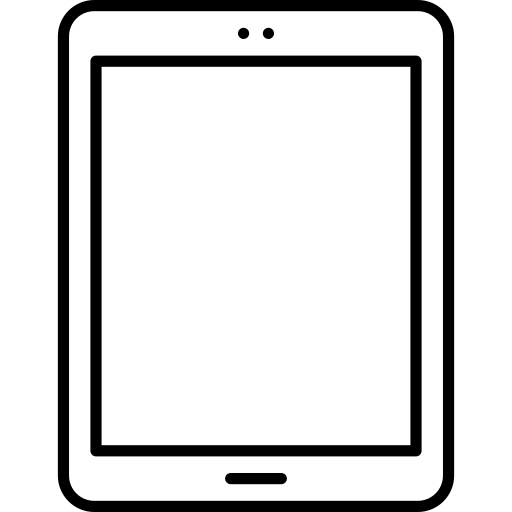 FINANCIERING
Wat heb ik nodig?
Overzicht van alle uitdagingen

Uitdagingen aanvinken per levensgebied
Overzicht van alle voorzieningen. 

Aanvinken wat je nodig hebt.
Onder welke voor-
waarden zijn instantie
 bereid te betalen?
Overzicht  per gekozen voorziening
Voldoe je aan voorwaarden
Grip (terug) krijgeneen gids ondersteunt je bij keuzes
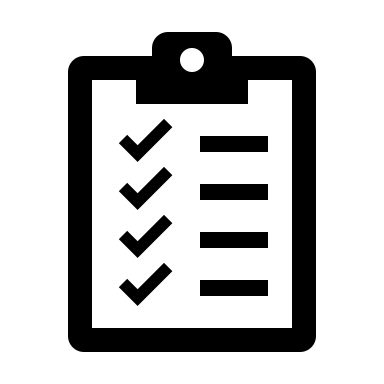 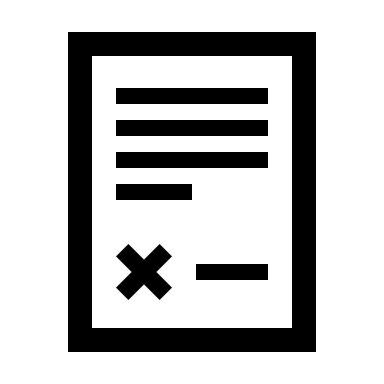 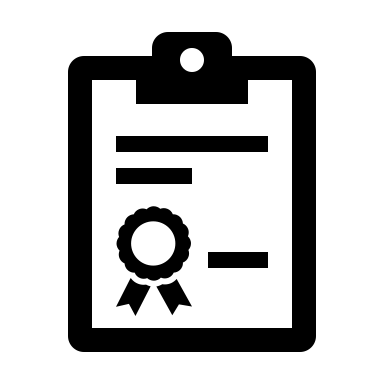 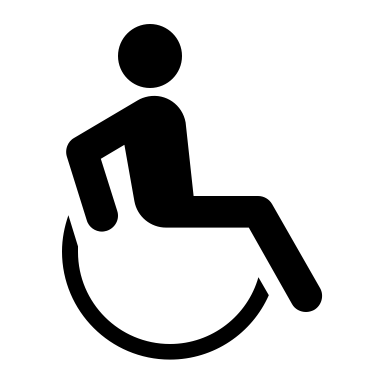 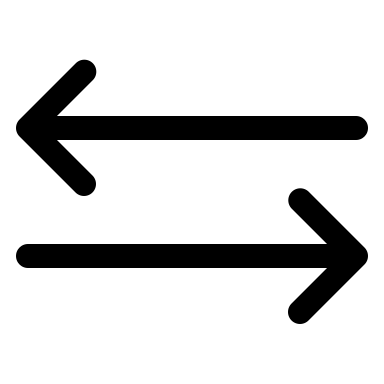 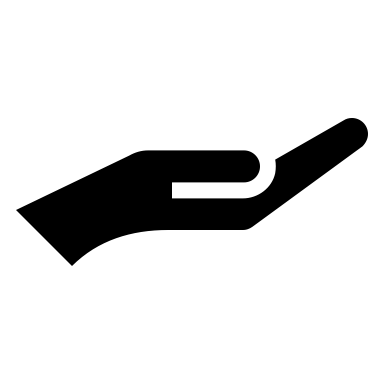 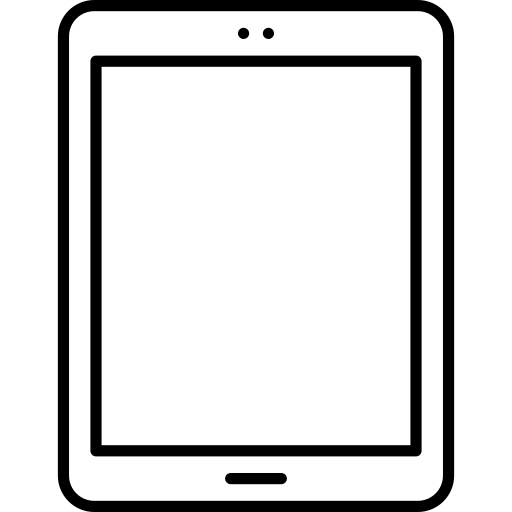 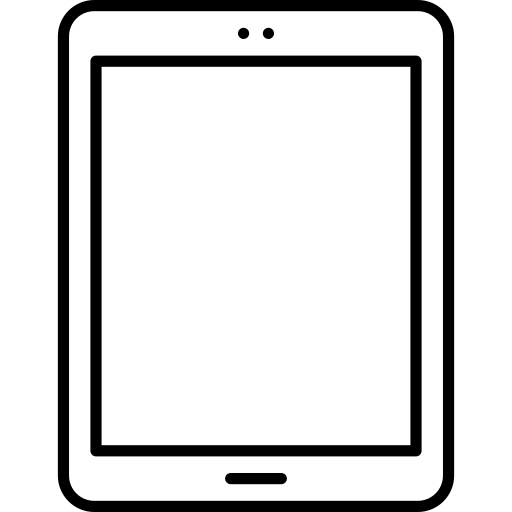 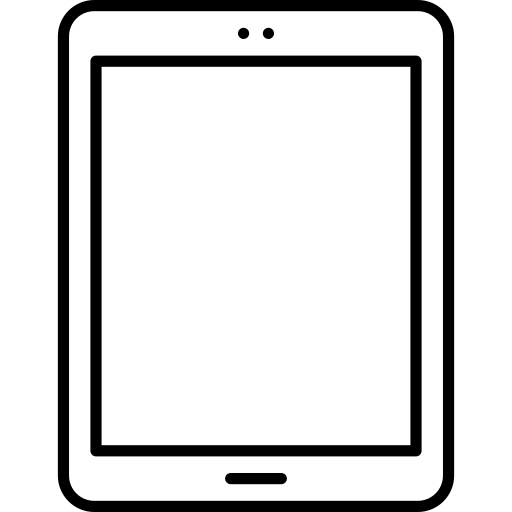 4
WEGWIJZER
5
CONTRACT
Wie biedt de voorziening aan?
6
MONITOREN
Welke afspraak kan ik maken?
Overzicht van aanbieders van de door jou gekozen voorziening(en)
Hoe kan ik blijven bijsturen als mijn situatie veranderd?
Vastleggen afspraken per aanbieder: welke bijdrage levert aanbieder aan uitdaging
Worden afspraken nagekomen?
Kloppen afspraak en behoefte nog?
Opdracht gemeente Assen
Inhoud opdracht
Bouwen prototype scan en menukaart
Links naar sociale kaart en financiers
Testen van prototype
Opbouw scan en menukaartDeze aanpak wordt getest bij 40 casussen
In de scan worden per levensgebied activiteiten aangevinkt die door de persoon zelf onvoldoende of niet kunnen worden ondernomen 

Op de menukaart worden vier alternatieve opties getoond die iemand daarna kan aanvinken:
ik wil mijn vaardigheden verbeteren om deze activiteit weer (zelfstandig) te kunnen doen
Ik heb een hulpmiddel nodig om deze activiteit te kunnen doen
Ik heb iemand uit mijn persoonlijk netwerk nodig die mij begeleid bij het uitvoeren van deze activiteit of die bereid is deze activiteit over te nemen: de mantelzorger
als  er geen mantelzorger beschikbaar is wil ik een hulpverlener die mij begeleidt of mijn  activiteiten overneemt
Nadat de scan en de menukaart zijn aangevinkt heb ik een ‘persoonlijk plan’ met verwijzingen naar financiers en aanbieders
Mijn plan om mij zelf weer beter te kunnen reddenbasis voor gesprek financiers en aanbieders